Psychology, art and dreams
Zhixuan Zhou
Shared Habitats
What is dream?
-What is dream?
1. why we have dreams


2. Smart Organizing System
    
    https://www.ncbi.nlm.nih.gov/pmc/articles/PMC2869395/\


3. Dream control  《Inception》


4. Black and white? or with color?
Sight

hearing

smell

taste

touch
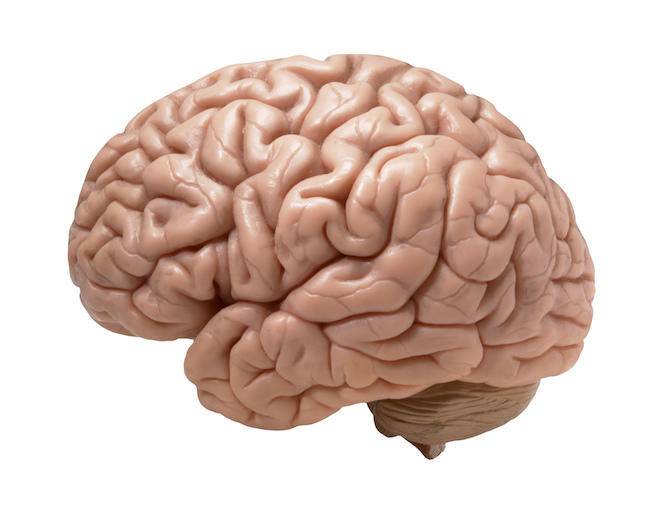 Informations
dreams
What is the relationship between Dreams and Art?
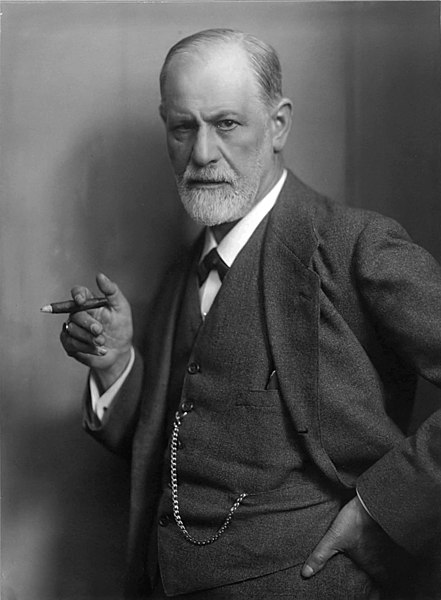 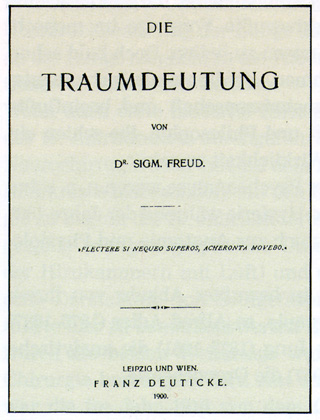 Dreams are the product of our desires
Sigmund Freud
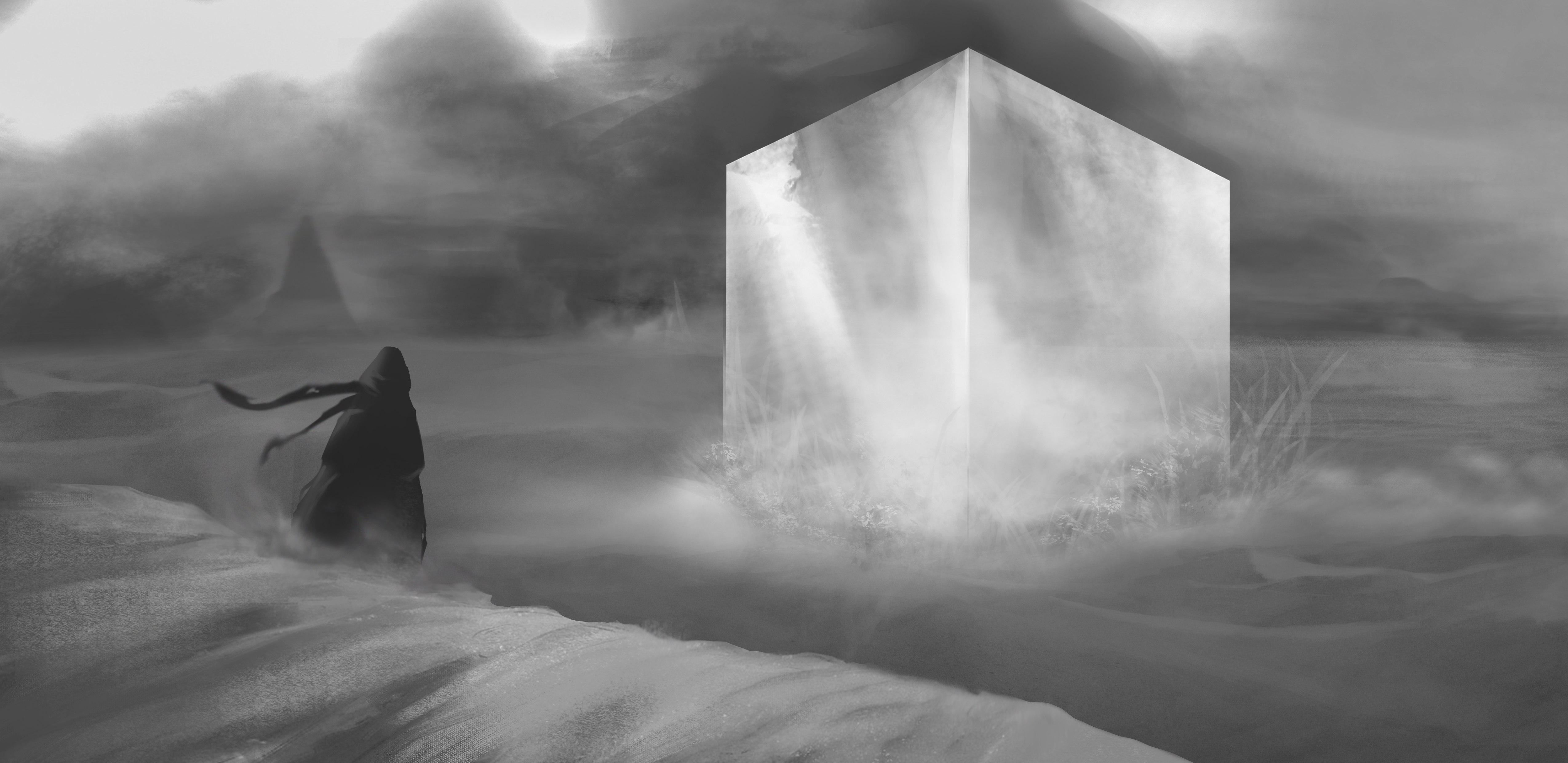 Franziska’s dream
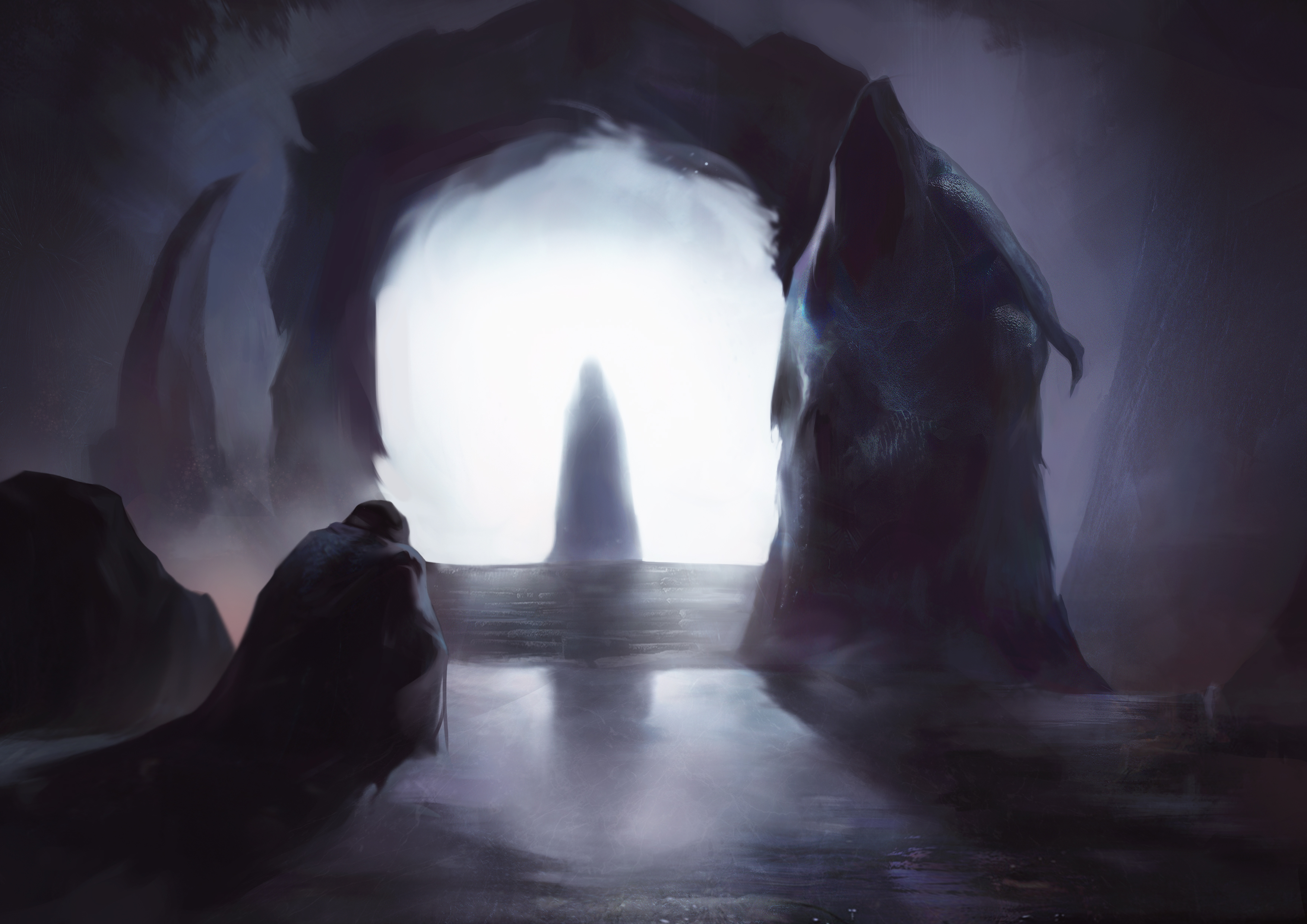 one of my dream in 2016